Water-Scouting presentatie
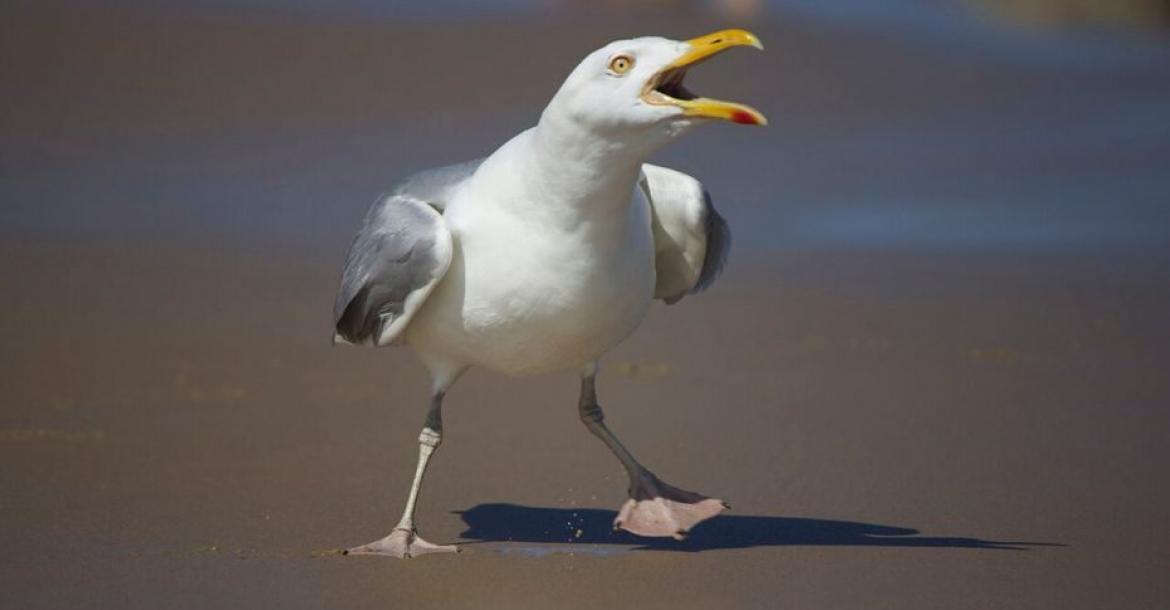 Door Lily de Vries
Tip!, Vergeet niet alle tips te lezen!!
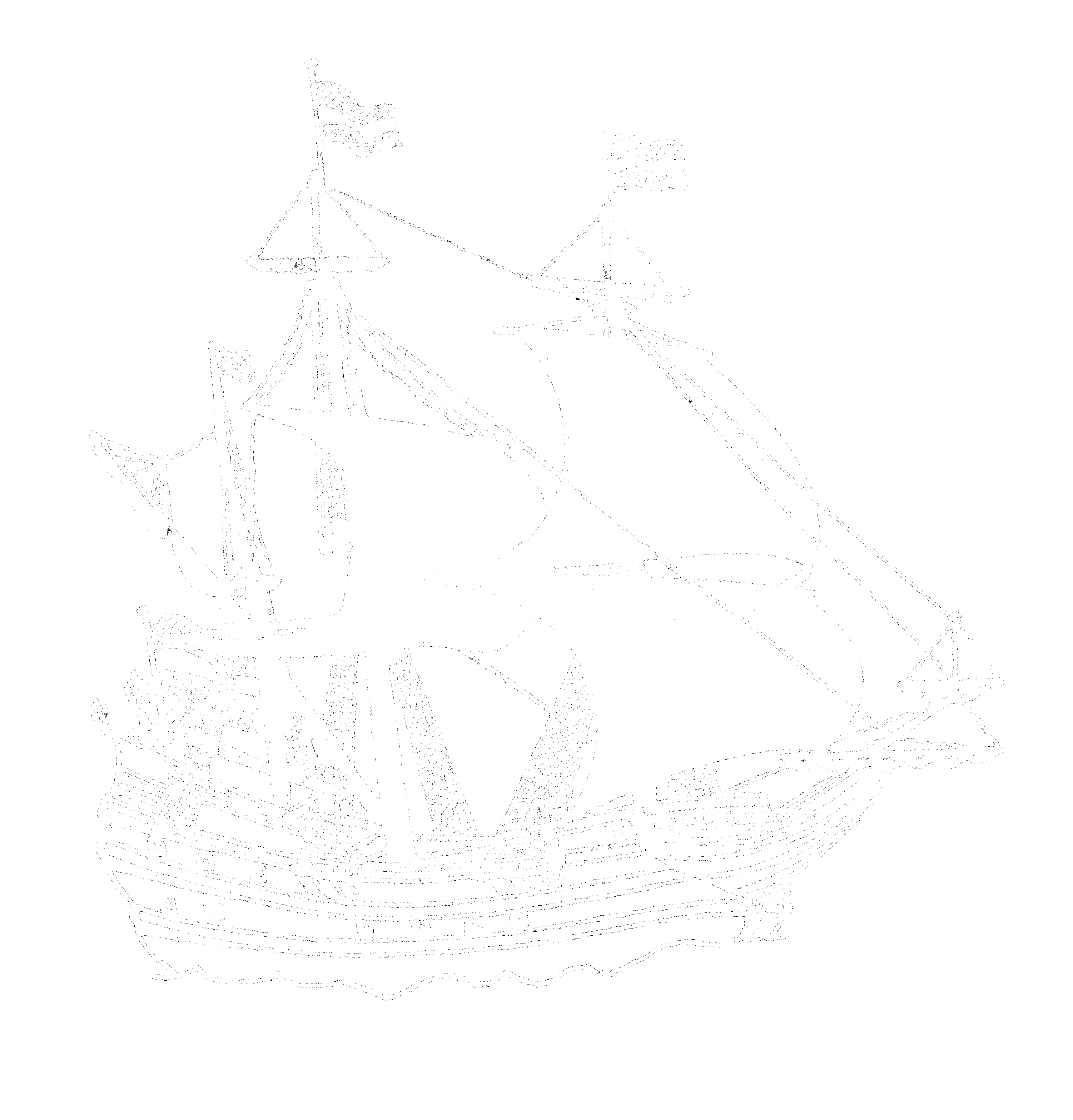 Baden-Powell
Wat leren we?
Wat is er leuk aan scouting?
Verschil tussen waterscouting en normale scouting
Wat is scouting?
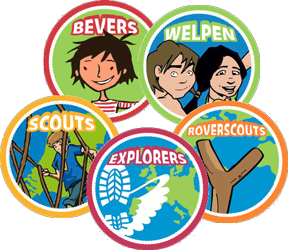 Waarom zijn er verschillende groepen?
Er zijn 5 verschillende groepen.
Scouting groepen
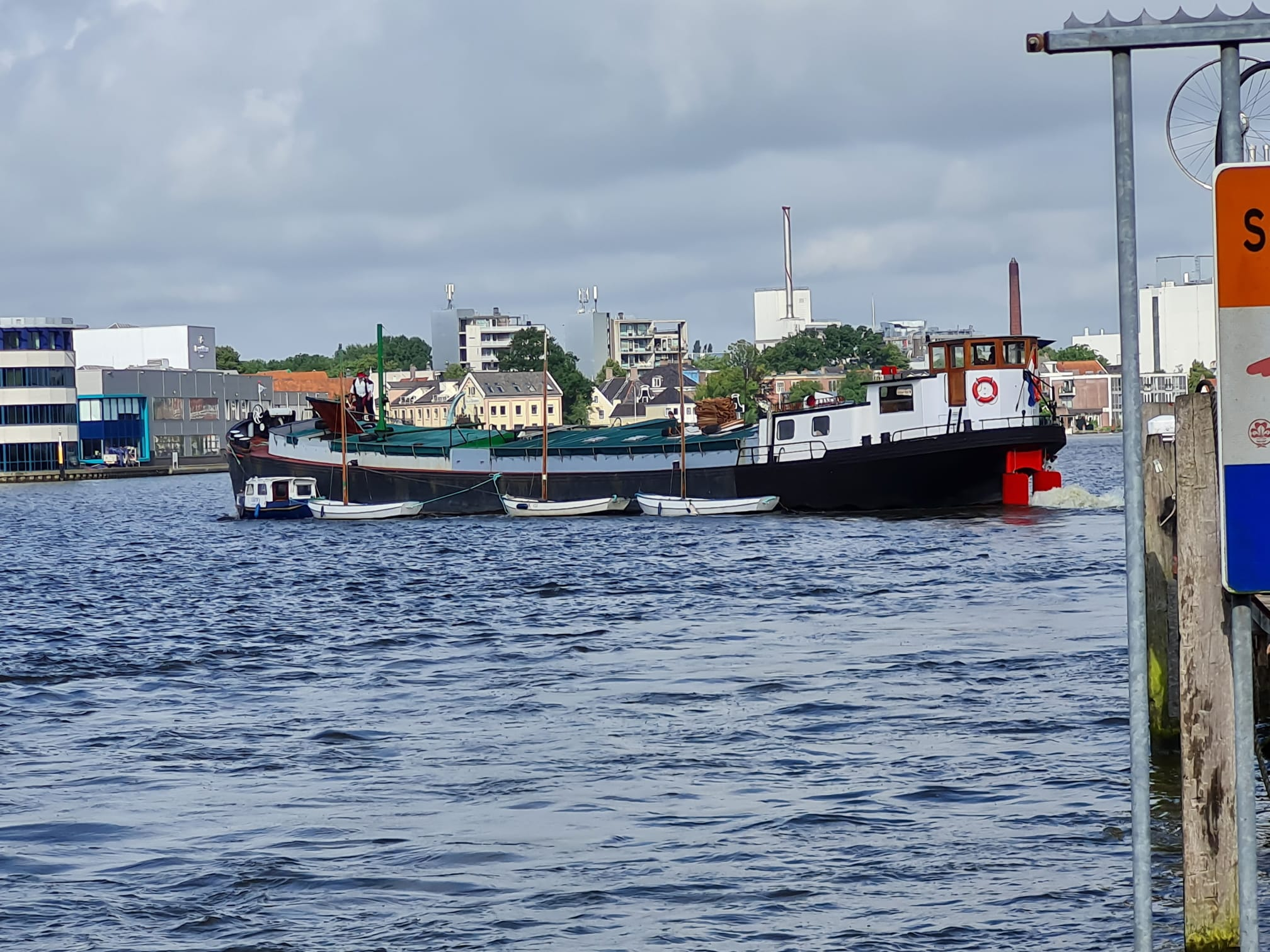 Tip water is nat!!!
Schip
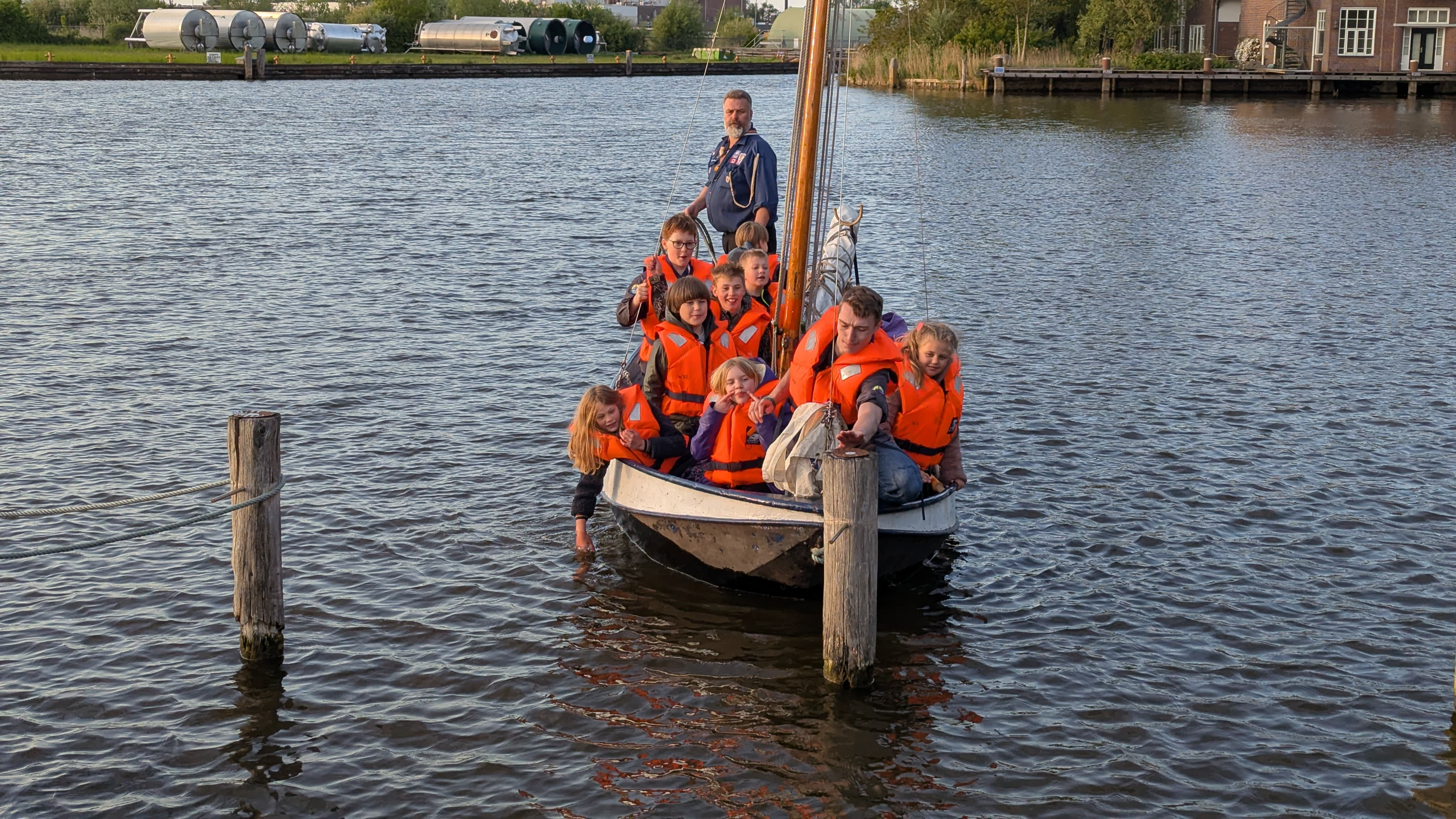 Hoe heet het schip?
Lelie Vlet
Zeilen
Reddingsvest
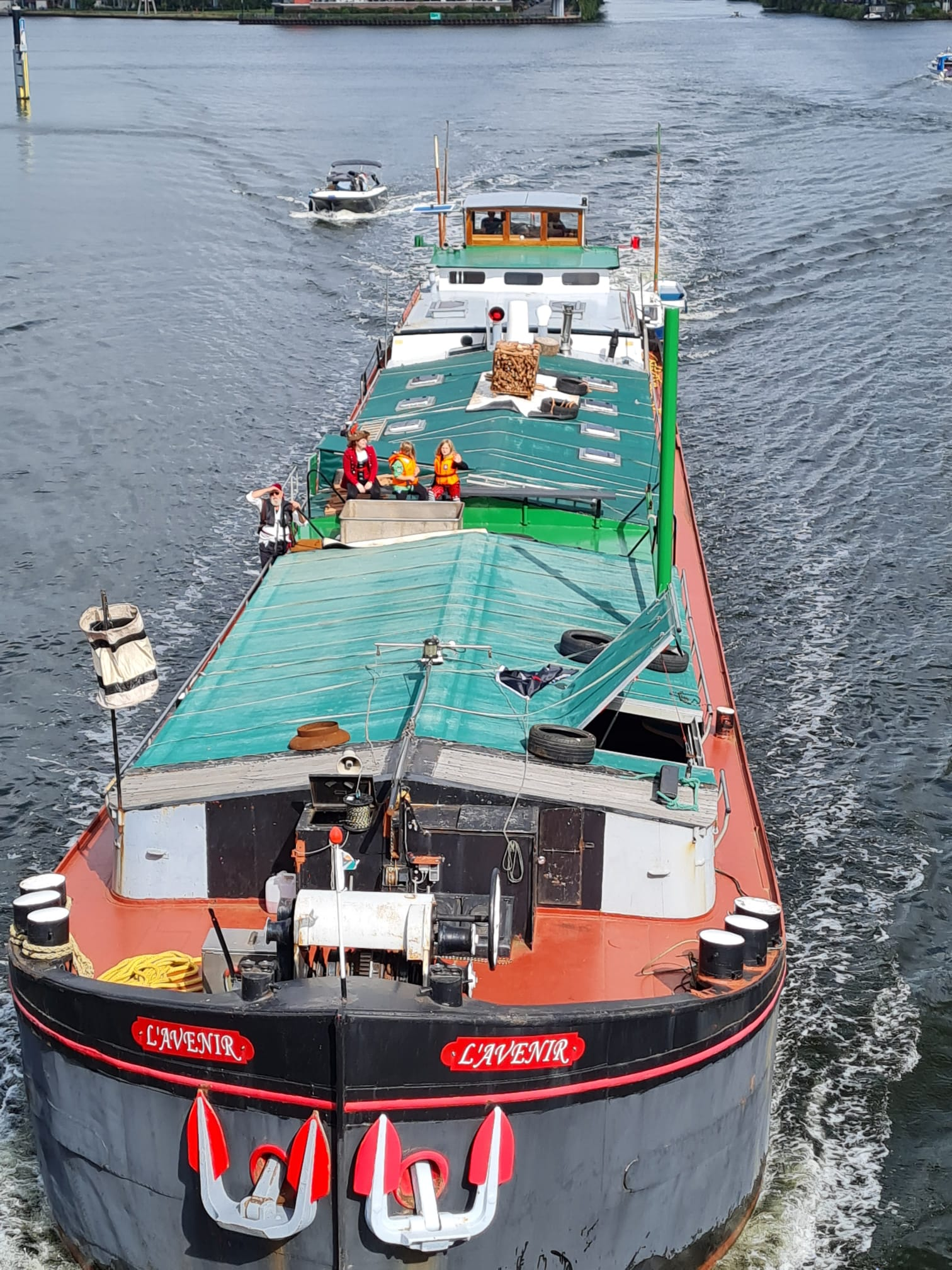 installatie
Wat is een installatie?
Welpen Wet
Scout-Fit
Badges
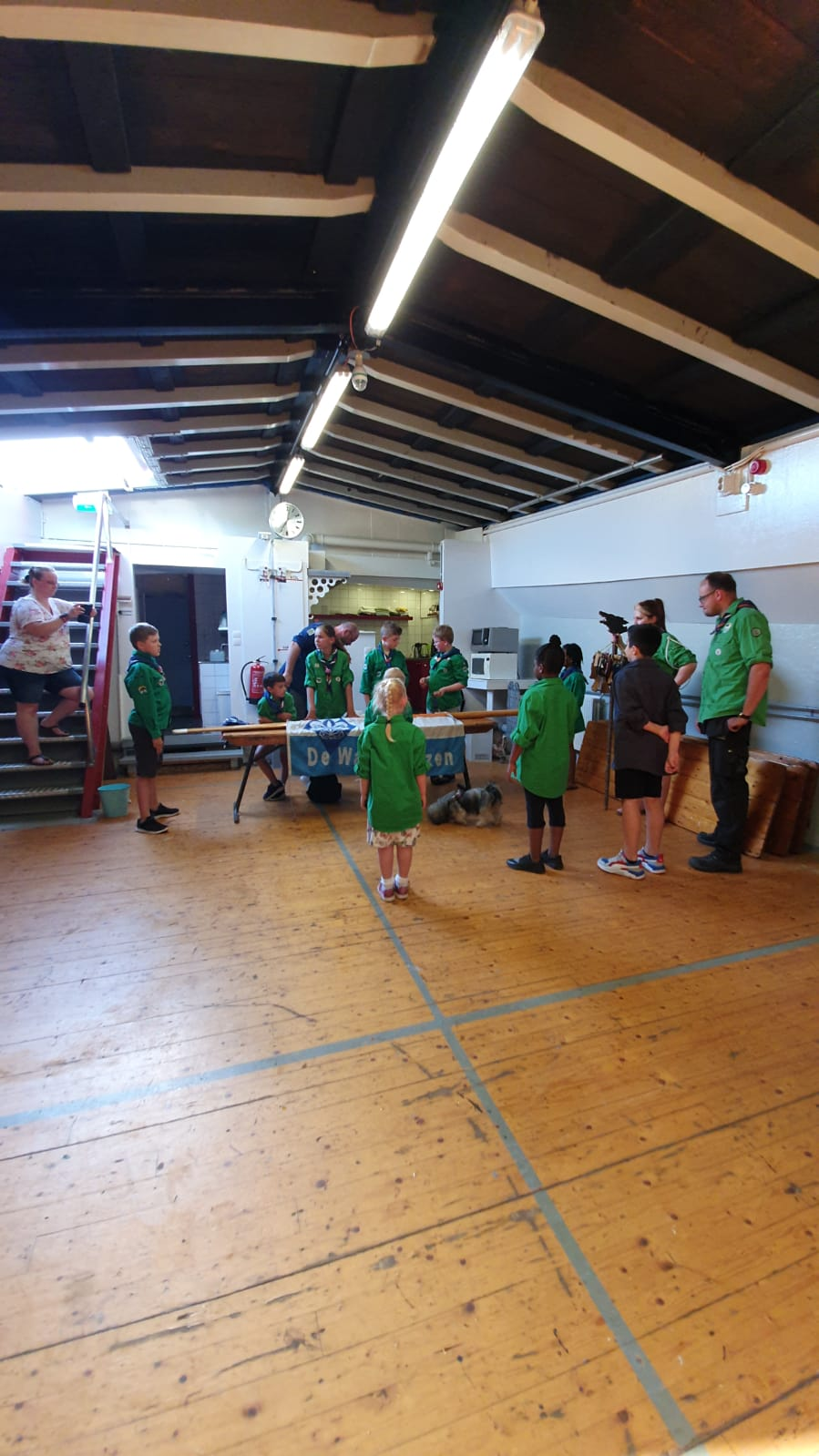 Opkomst
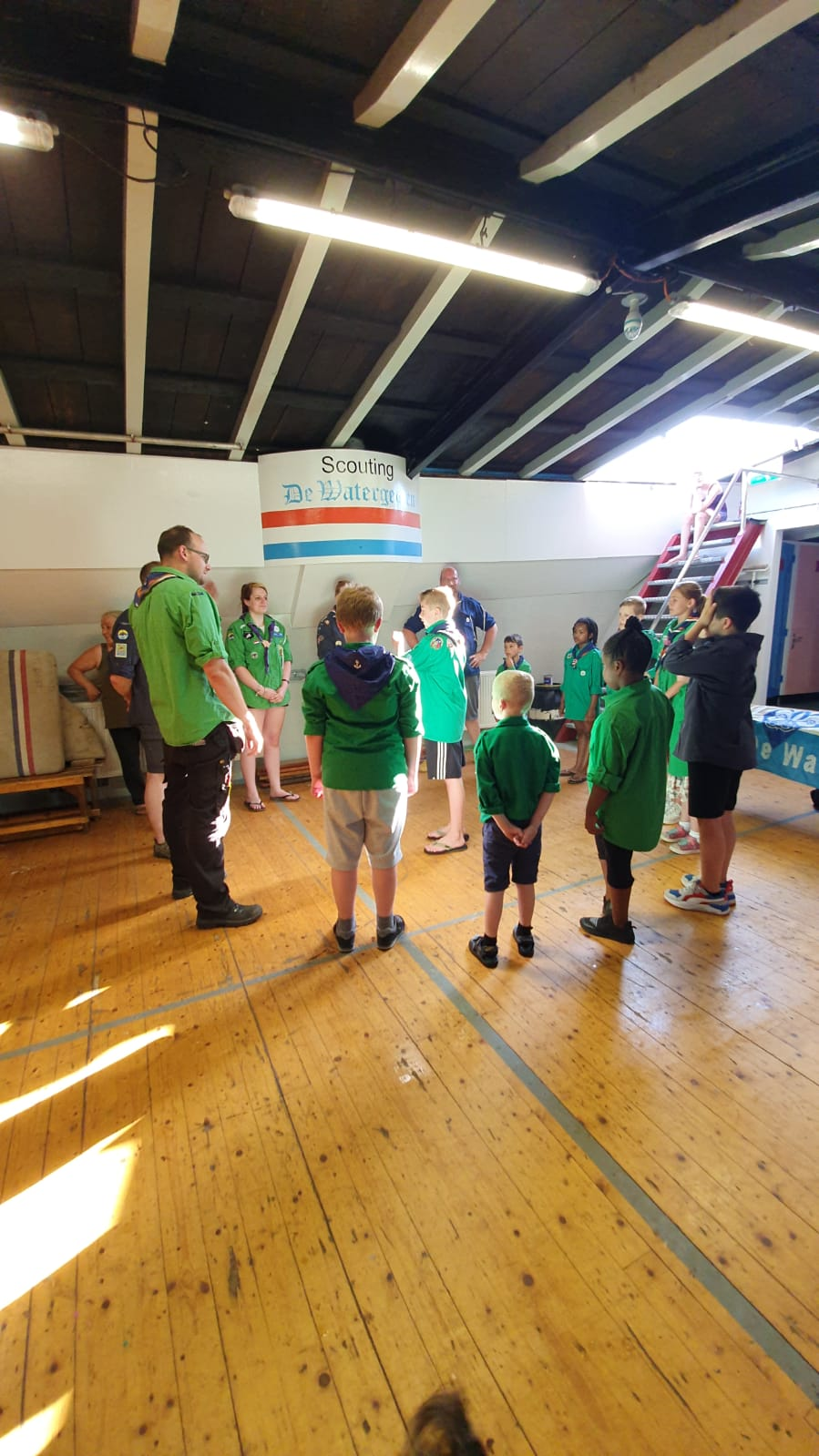 Tips!! Vuur is warm maar marshmellows zijn lekker
Badges verdienen, hoe doe je dat?
Wat doen we bij de opkomst?
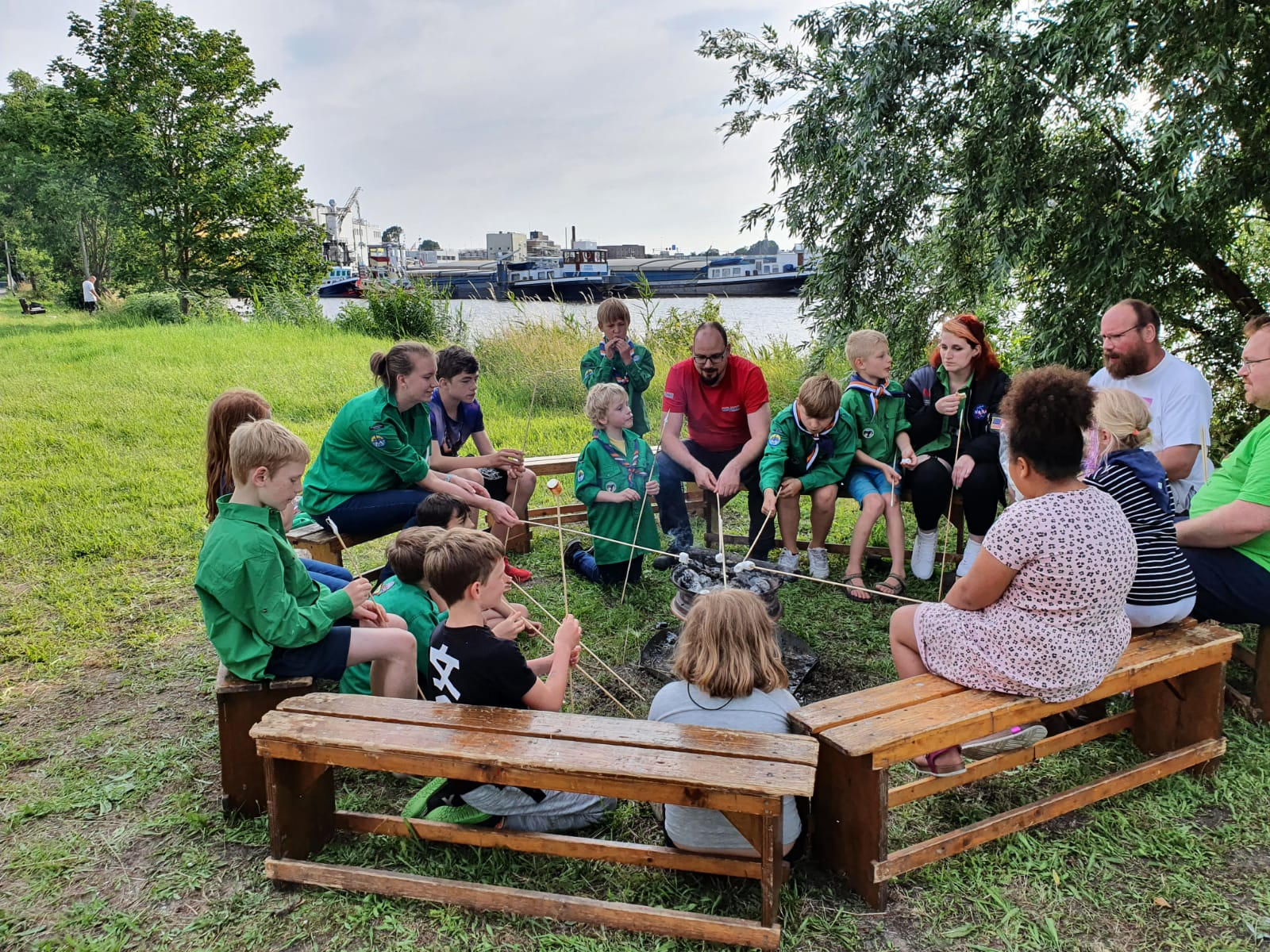 kamp
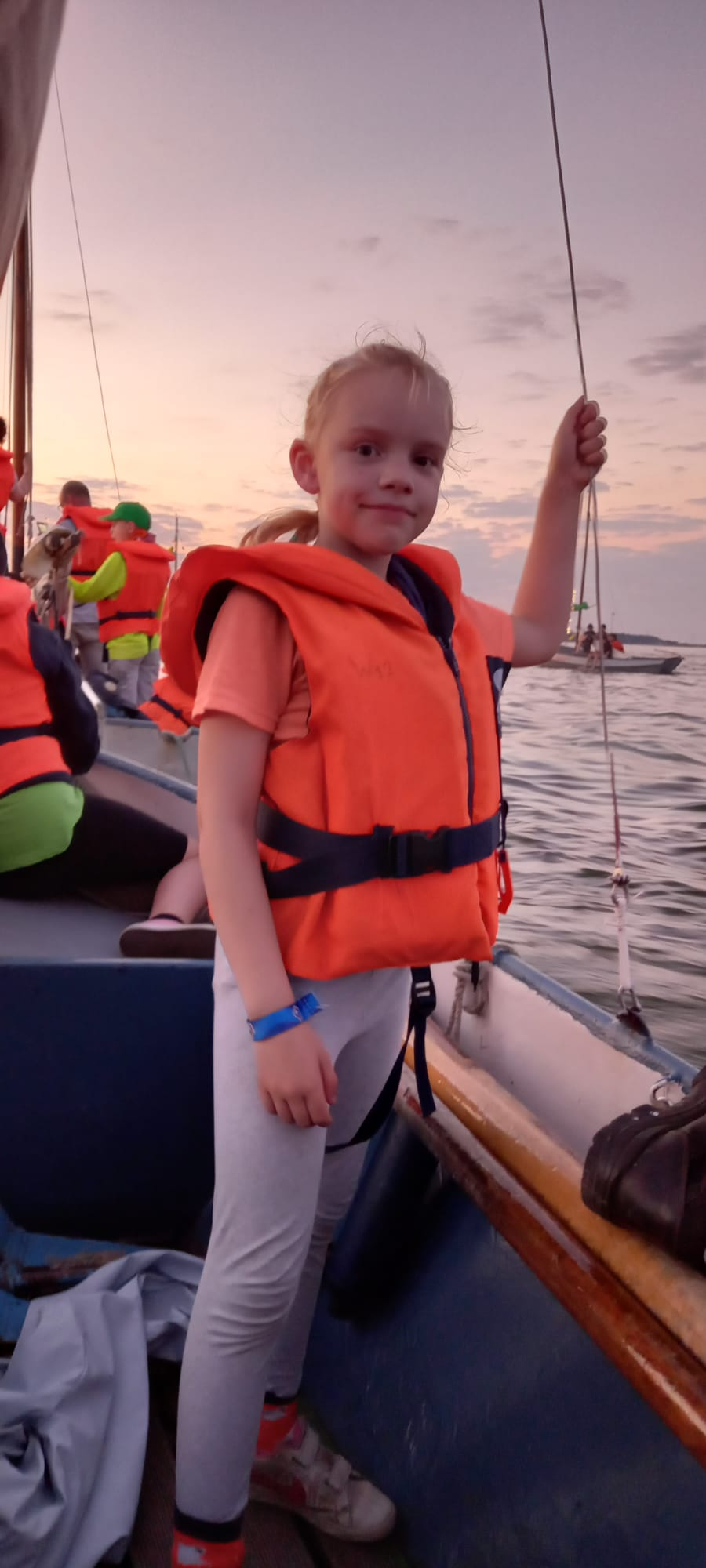 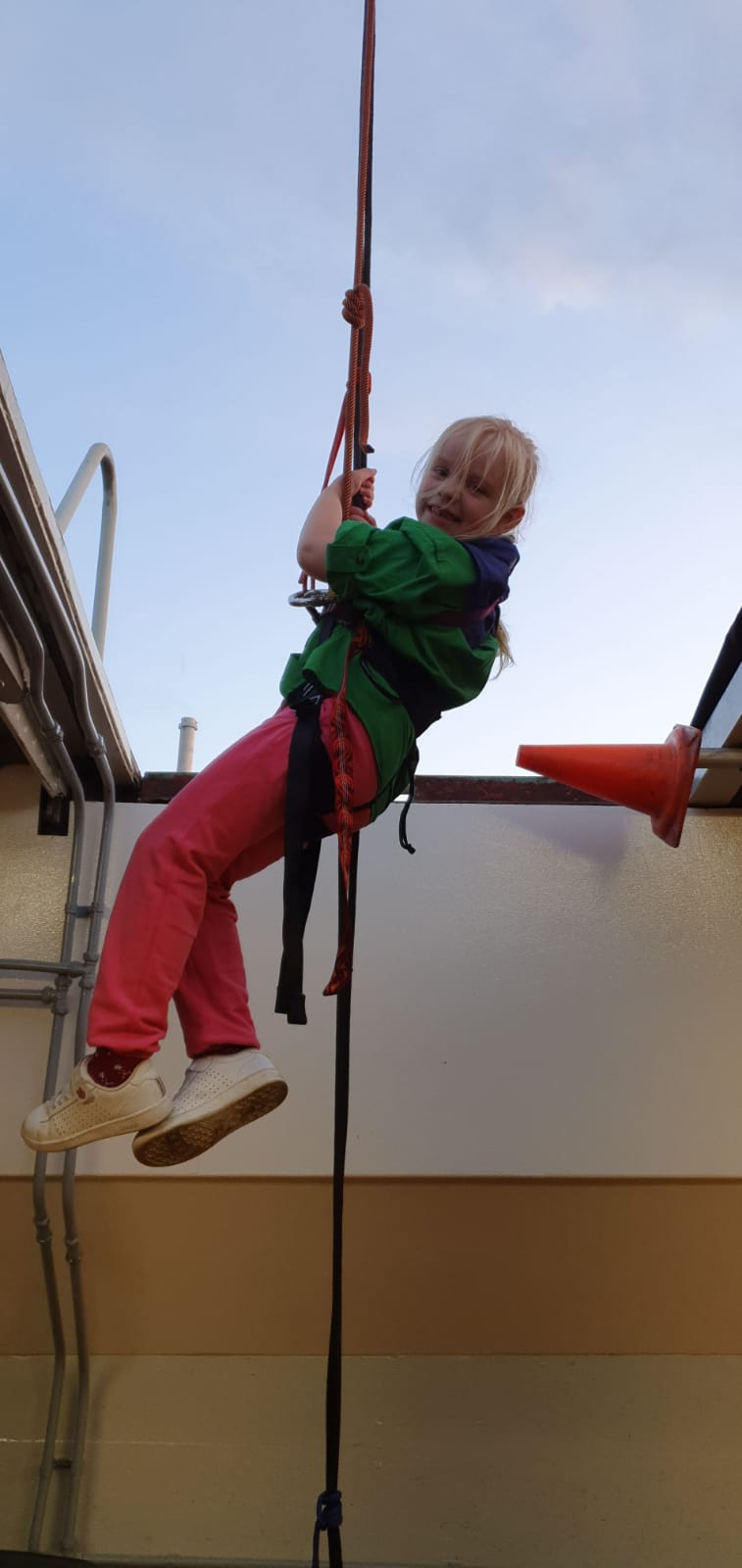 Weekend varen.
 Thema voor kamp
NaWaKa
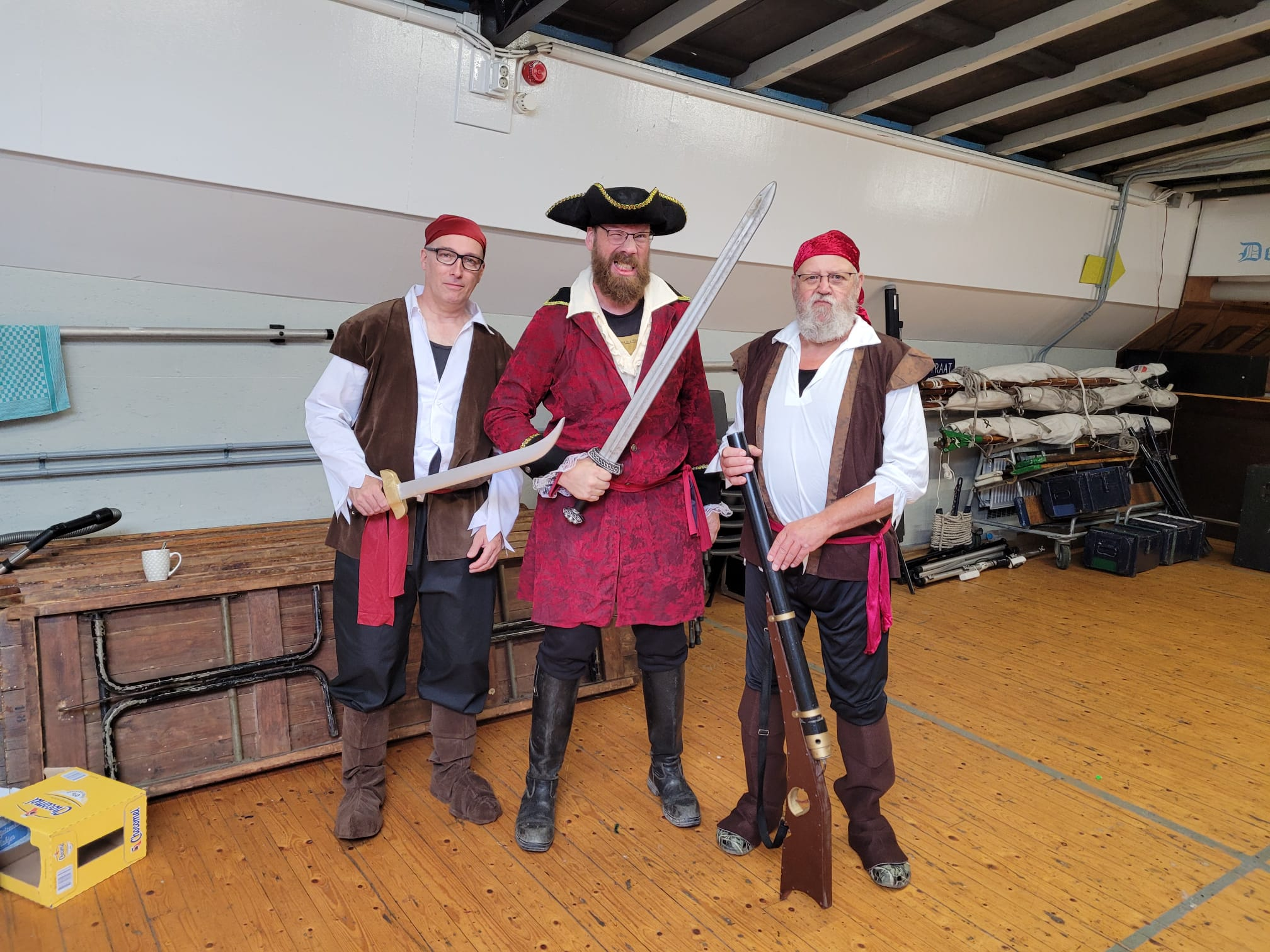 Tips en tops en vragen